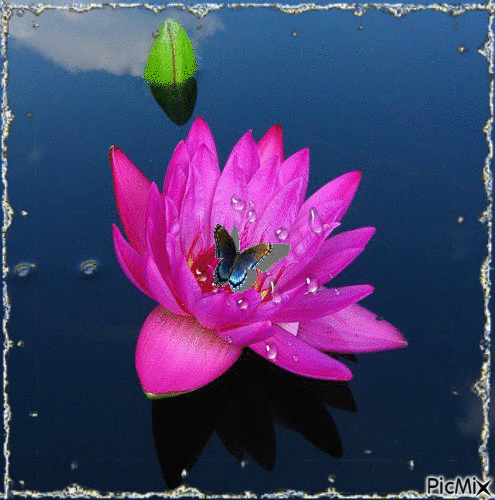 مرحباً بكم أيها الأحباب
التعريف
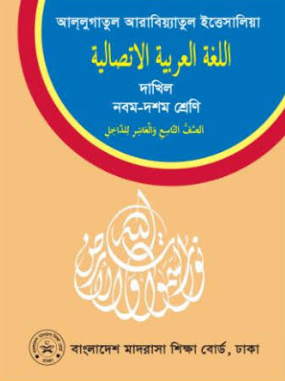 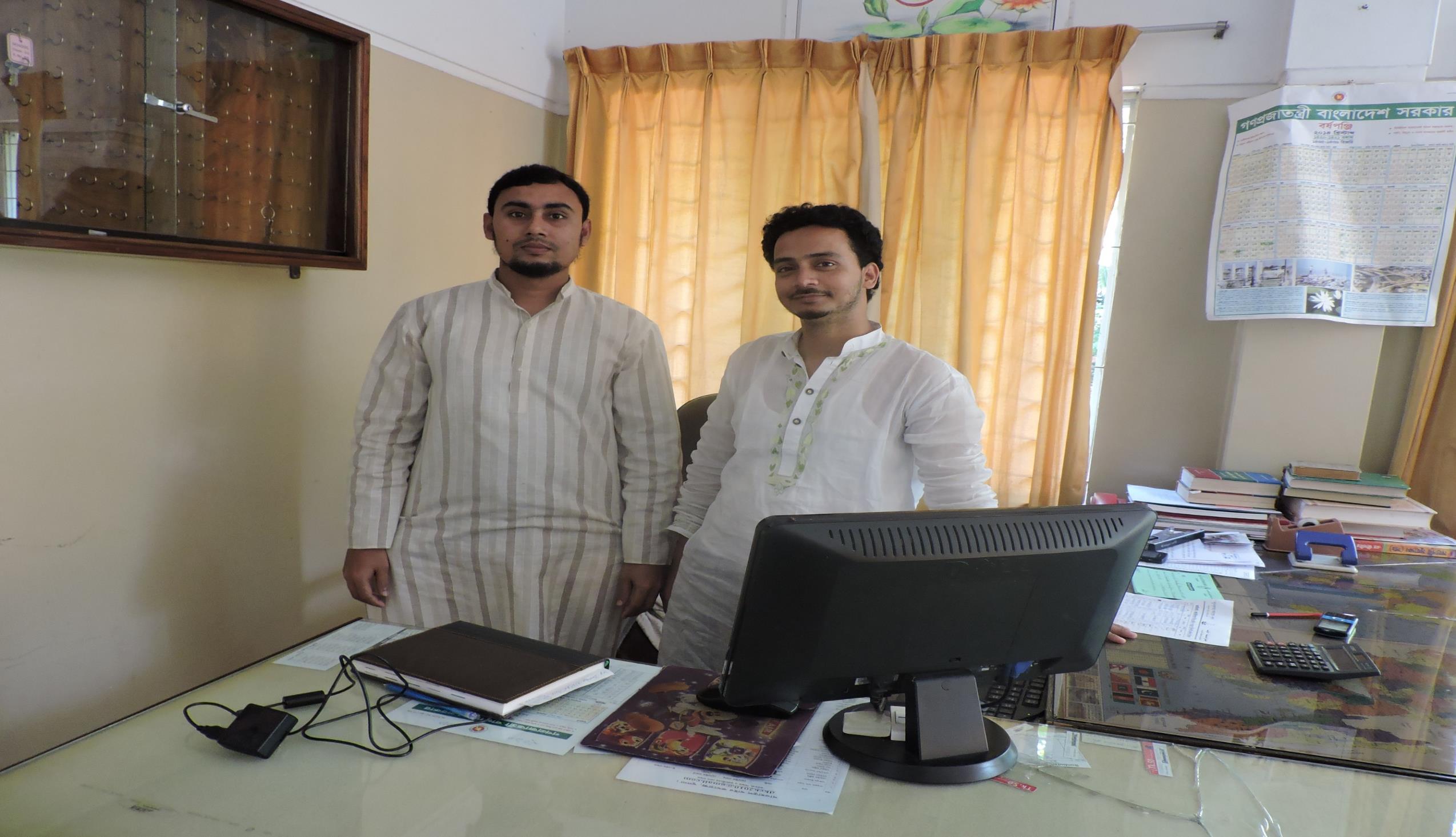 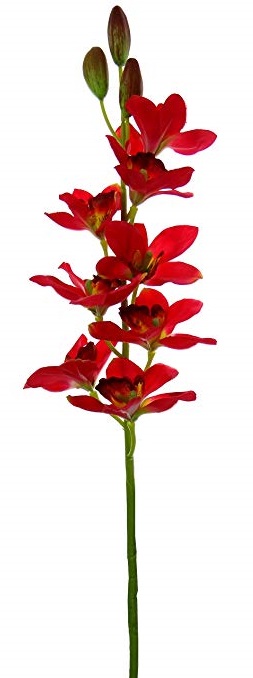 عبد العليم بن شمس الحق
الصف : التاسع من الداخل
المادة : اللغة العربية الاتصالية
محاضر اللغة العربية
الوحدة : الثالثة
فتاري فاضل مدرسة، سفاهر، نوغاؤن
الدرس : الأول
رقم الجوال : 01749-94 44 18
الوقت : 40 دقيقة
العنوان الالكتروني :
التاريخ : 10/06/2020م
infoabdulalim@gmail.com
ماذا فهمتم بعد قراءة العبارات ورؤية الصور التالية ؟
فهمتم أننا اليوم نكمل القصة عن شريح القاضي الذي أقام العدل والإنصاف بين الناس ستين عاما
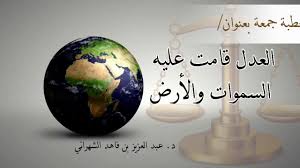 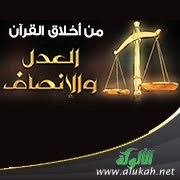 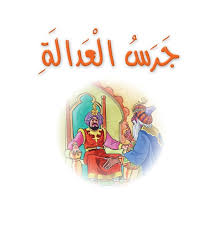 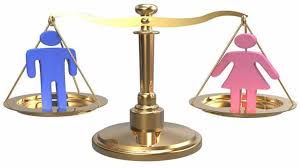 النـــتــائج مـــــن الدرس
0
الطلاب بعد نهاية هذا الدرس ....
يتمكن قراءة العبارات على النطق الصحيح بالترجمة؛
1
يشرح ويسجل الكلمات الجديدة من معجم عربي مع تكوين الجمل المفيدة؛
2
3
يستطيع تصحيح العبارات واملاء الفراغات بكلمات مناسبة ومن الصندوق؛
4
يقدر كيفية تحقيق الأفعال والكلمات من النص.
إعلان درس اليوم
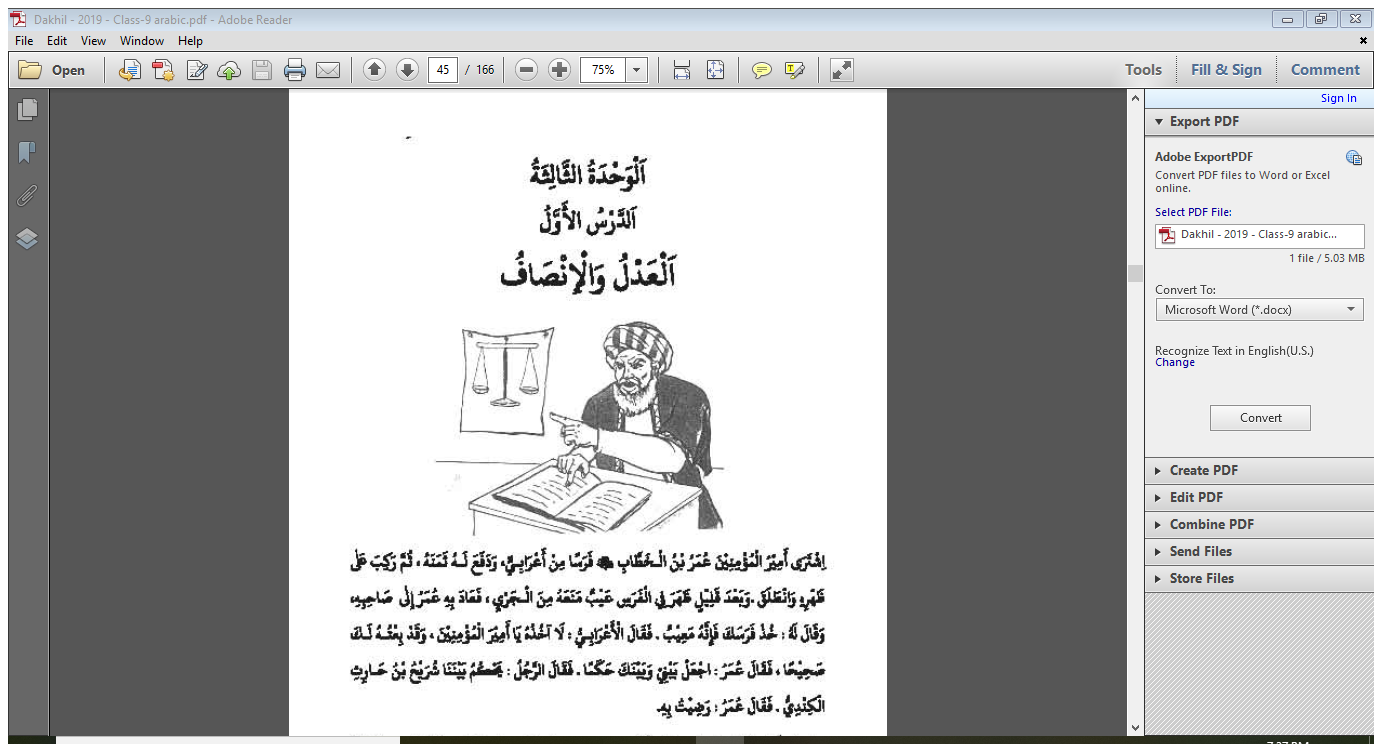 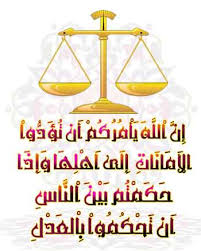 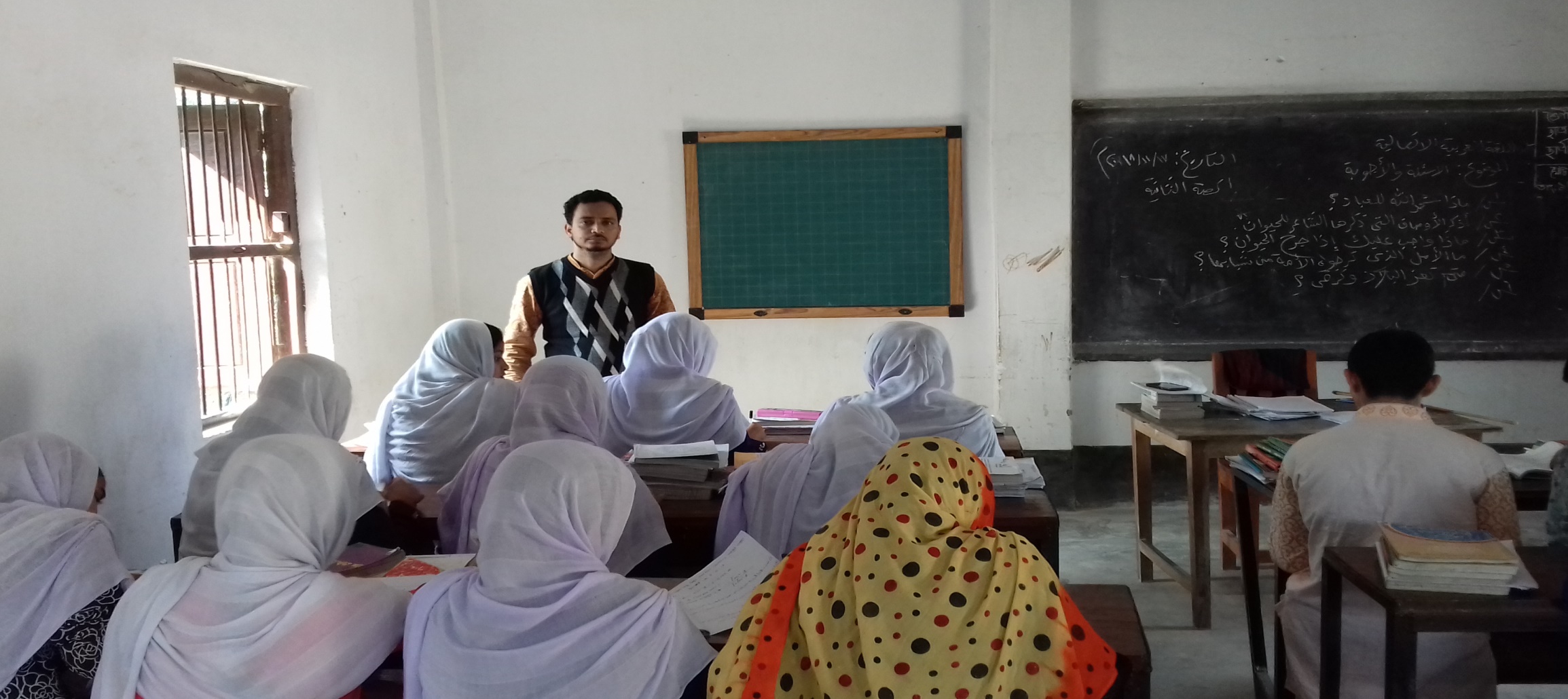 القراءة الصوتية
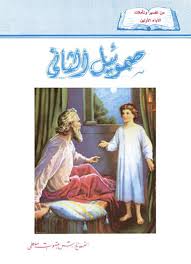 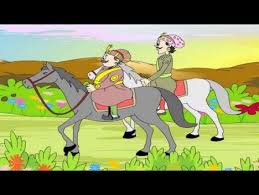 فلما رجع شريح وابنه إلى البيت، قال الابن لأبيه: فضحتني يا أبي، فقال شريح : لقد خشيت أن أخبرك بأن الحق لهم فتصالحهم صلحاً يفوت عليهم حقهم، فقلت لك ما قلت.
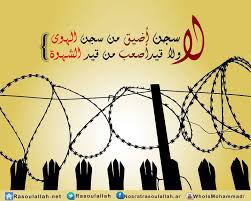 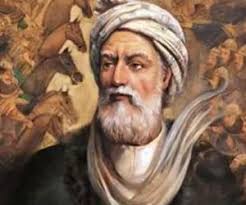 وقد ضمن ولد لشريح رجلاً، ثم هرب الرجل، فسجن شريح ولده بالرجل الهارب، وكان ينقل له طعامه بيده كل يوم إلى السجن. رحم الله شريح القاضي، فقد أقام العدل والإنصاف بين الناس ستين عاما.
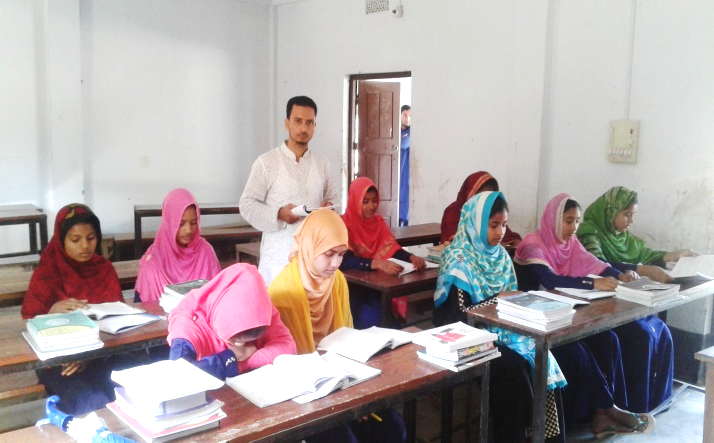 الدرس المثالي
البحث عن الكلمات التالية في معجم عربي وتسجيل معانيها ثم تكوين الجمل
يفوت
خشيت
الأب
رجع
ضده يغتنم
خفت
الوالد
عاد
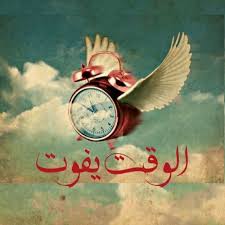 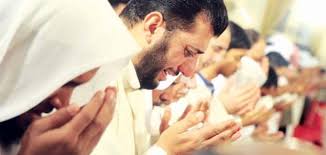 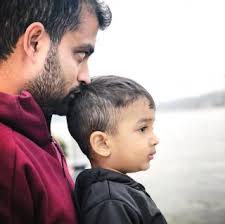 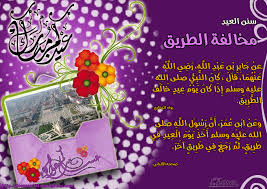 الوقت يفوت ولا ينتظر لأحد
يبكي المسلمون من خشية الله تعالى
يحب الأب الولد حباً جماً
رجع العيد ليفرح المسلمين
البحث عن الكلمات التالية في معجم عربي وتسجيل معانيها ثم تكوين الجمل
عام
رحم
ينقل
هرب
سنة
أشفق/ ترحّم
يحمل / يخبر
فرّ
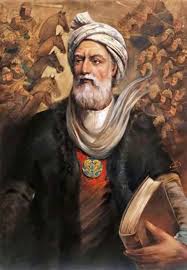 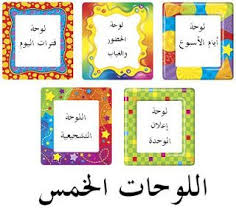 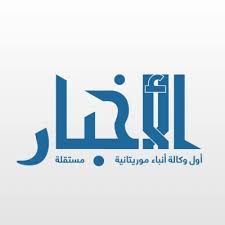 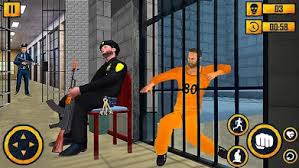 كل عام وأنتم بألف خير
رحم الله تعالى شريح القاضي
يصدر الصحافيون الأخبار الجديدة يومياً
هرب الرجل من السجن
العمل الوحدي
الوقت
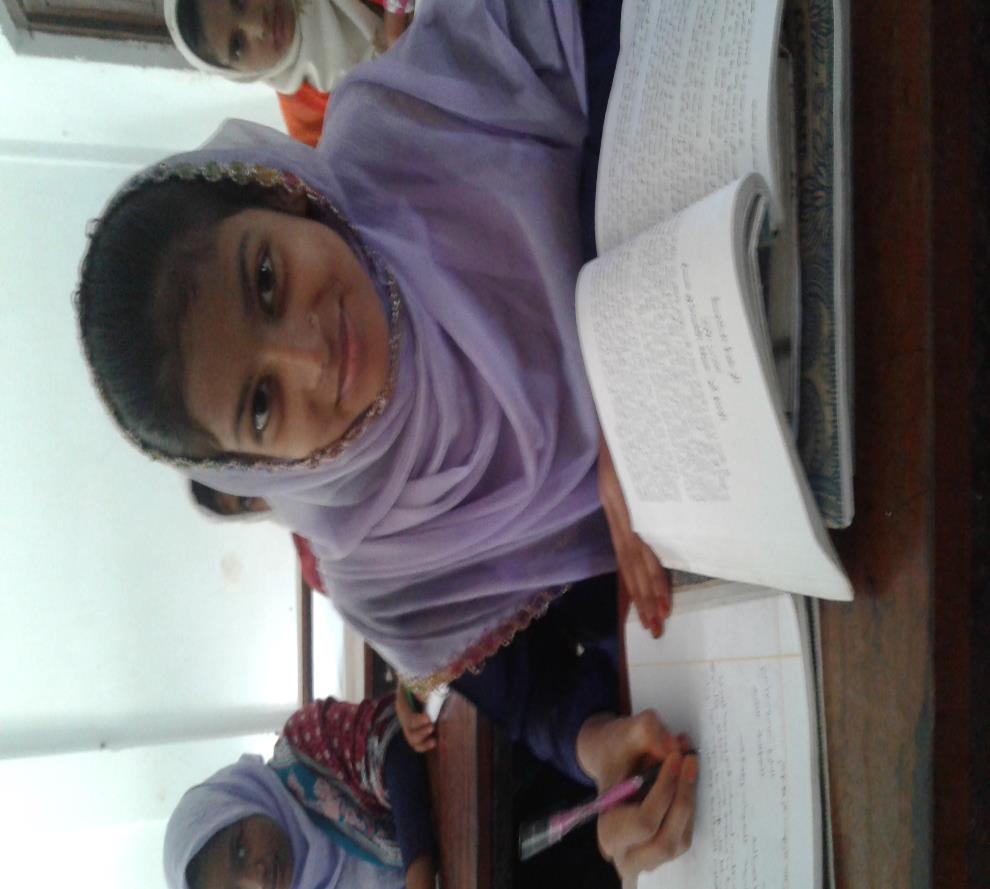 اكتب معاني الكلمات الآتية من المعجم العربي ثم اجعلها في جملة مفيدة من عندك:
رجع، يفوت، ينقل، رحم، هرب .
خمس  دقائق
املأ الفراغات في الجملة بكلمة مناسبة من عندك
شريح -  وابنه
1. لما رجع .... .... إلى البيت، قال الابن لأبيه: فضحتني يا أبي.
2. قال شريح ..... أن أخبرك بأن الحق لهم فتصالحهم صلحا
لقد خشيت
3. وقد ضمن ولد لشريح رجلاً، ثم .... الرجل.
هرب
ولده
4. فسجن شريح ..... بالرجل الهارب.
5. وكان شريح ينقل له .... بيده كل يوم إلى السجن.
طعامه
6. رحم الله شريح القاضي، فقد أقام ..... بين الناس ستين عاماً.
العدل والإنصاف
كتابة الصحيح  أو الخطأ مع تصحيح الخطأ في الجمل التالية من النص
1. قال الابن لشريح من الرجوع من المحكمة: شكرتني يا أبي أمام قومي.
خطأ
والصحيح: قال الابن لشريح من الرجوع من المحكمة: فضحتني يا أبي أمام قومي.
قال شريح: لقد خشيت أن أخبرك بأن الحق لهم فتصالحهم صلحاً.
2. قال شريح: لقد خشيت أن أخبرك بأن الحق لهم فتصالحهم صلحاً.
صحيح
والصحيح: قد ضمن ولده لشريح رجلاً، ثم هرب.
3. قد ضمن ولده لشريح عجوزاً، ثم هرب.
خطأ
صحيح
فسجن شريح ولده بالرجل الهارب.
4. فسجن شريح ولده بالرجل الهارب.
5.  فقد أقام العدل والإنصاف بين الناس أربعين عاما.
والصحيح: فقد أقام العدل والإنصاف بين الناس ستين عاما.
خطأ
املأ الفراغ في الجمل الآتية بكلمات مناسبة من الصندوق بتغيير ما يلزم
قدم
المؤمن
طفل
مواطنون
المبشرون
معلموا
1. الصلاة معراج  ............. .
المؤمنين
2. الجنة تحت .............. الأمهات.
أقدام
3. نحن ..............  بنغلاديش.
مواطنوا
4. مدرسة  .............  حديقة الأزهار.
الأطفال
5. طلحة رضي الله عنه من ..............  بالجنة.
المبشرين
العمل في أزواج
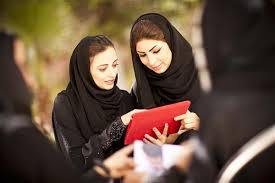 الوقت
خمس دقائق
اذهب للمسابقة
زوجته
ابنه
أخيه
-1مع من رجع شريح من المحكمة ؟
-2ماذا فعل الرجل المضمون عند ولد شريح؟
هرب
بقي
كلاهما صحيح
كلاهما صحيح
الغائب
الهارب
-3سجن شريح ولده بسبب الرجل ....
60
40
50
-4أقام شريح العدل والإنصاف بين الناس ..... سنة.
للكافرين
للمؤمنين
للمشركين
-5الصلاة معراج لمن ؟
قنبر
طلحة
معاذ
-6من أحد المبشرة بالجنة ؟
اقرأ الأفعال والكلمات وقارن مع الصور ثم حققها في التالية
أقر
طلب
جاء
بلغ
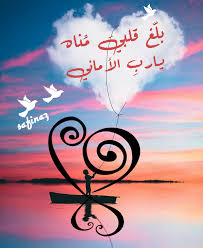 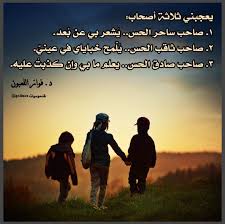 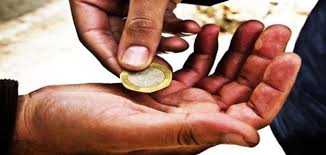 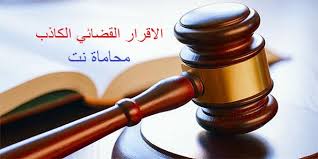 أقر
الصيغة
البحث
المادة
الباب
المعنى
الجنس
المصدر
الفعل الماضي المطلق المثبت المعروف
المفرد المذكر للغائب
أجاز / وافق
مضاعف ثلاثي
ق ر ر
الإقرار
إفعال
جاء
الصيغة
البحث
المادة
الباب
المعنى
الجنس
المصدر
الفعل الماضي المطلق المثبت المعروف
المفرد المذكر للغائب
أتي / قدم
مركب
ج ي أ
المجيئة
ضرب
طلب
الصيغة
البحث
المادة
الباب
المعنى
الجنس
المصدر
الفعل الماضي المطلق المثبت المعروف
المفرد المذكر للغائب
التمس / فتّش
صحيح
ط ل ب
الطلب
نصر
بلغ
الصيغة
البحث
المادة
الباب
المعنى
الجنس
المصدر
الفعل الماضي المطلق المثبت المعروف
المفرد المذكر للغائب
لحق / أدرك
صحيح
ب ل غ
البلوغ
نصر
اقرأ الأفعال والكلمات وقارن مع الصور ثم حققها في التالية
وقفوا
خشيت
رجع
يفوت
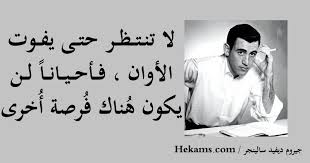 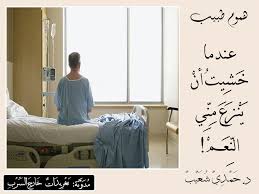 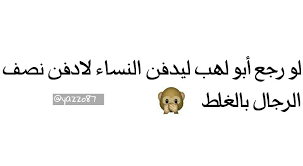 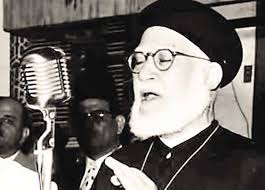 وقفوا
الصيغة
البحث
المادة
الباب
المعنى
الجنس
المصدر
الفعل الماضي المطلق المثبت المعروف
الجمع المذكر للغائب
قاموا / ثبتوا
مثال واوي
و ق ف
الوقوف
ضرب
رجع
الصيغة
البحث
المادة
الباب
المعنى
الجنس
المصدر
الفعل الماضي المطلق المثبت المعروف
المفرد المذكر للغائب
عاد
صحيح
ر ج ع
الرجوع
ضرب
خشيت
الصيغة
البحث
المادة
الباب
المعنى
الجنس
المصدر
الفعل الماضي المطلق المثبت المعروف
المفرد  للمتكلم
ارتعبت/ حذّرت
ناقص يائي
خ ش ي
الخشية
سمع
يفوت
الصيغة
البحث
المادة
الباب
المعنى
الجنس
المصدر
الفعل المضارع المثبت المعروف
المفرد المذكر للحاضر
ضد يقتنص
أجوف واوي
ف و ت
الفوت
نصر
العمل الجماعي
الوقت
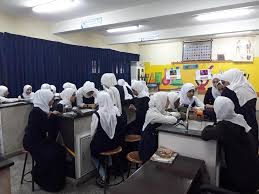 العمل لفريق الأحمر:
 حقق كلمتين الأتيتين:
أقر – طلب – بلغ
خمس دقائق
العمل لفريق الأخضر:
 حقق كلمتين الآتيتين:
رجع – خشيت – يفوت
التقييم
1. ماذا قال الابن لشريح القاضي عندما رجعا إلى البيت ؟
2. لماذا ما أخبر شريح ابنه نتيجة القضية بينه وبين قومه ؟
3. لماذا سجن شريح القاضي ابنه ؟
4. لمن يحمل شريح القاضي الطعام ؟
5. كم سنة أقام شريح القاضي العدل والإنصاف بين الناس ؟
6. لماذا كان شريح القاضي محبوباً عند أمراء المؤمنين ؟
الواجب المنزلي
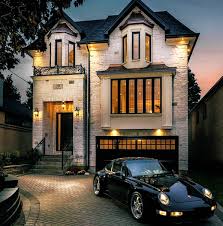 اكتب فقرة باللغة العربية لا تقل عن عشرة أشطر 
كيف تريد أن تكون قاضياً مثل شريح القاضي رحمه الله.
مع السلامة أيها الأحباب
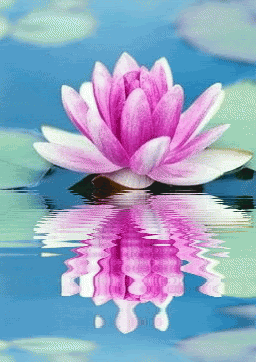